П. Дудочкин.Почему хорошо на свете?
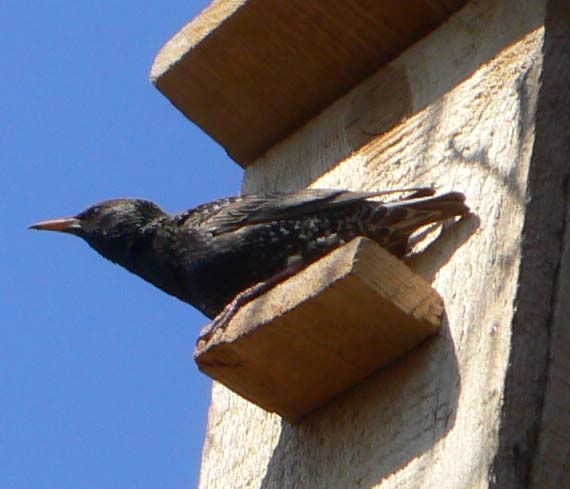 Шестакова О. Б. учитель НОУ «Школа- интерат №8 ОАО «РЖД»
г. Астрахань
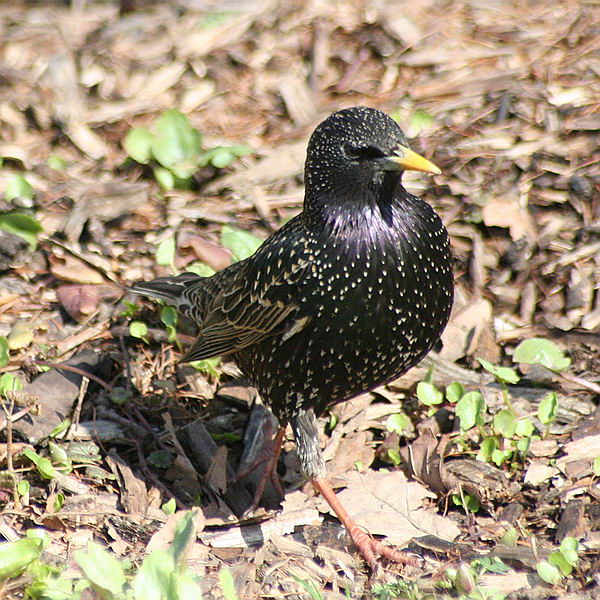 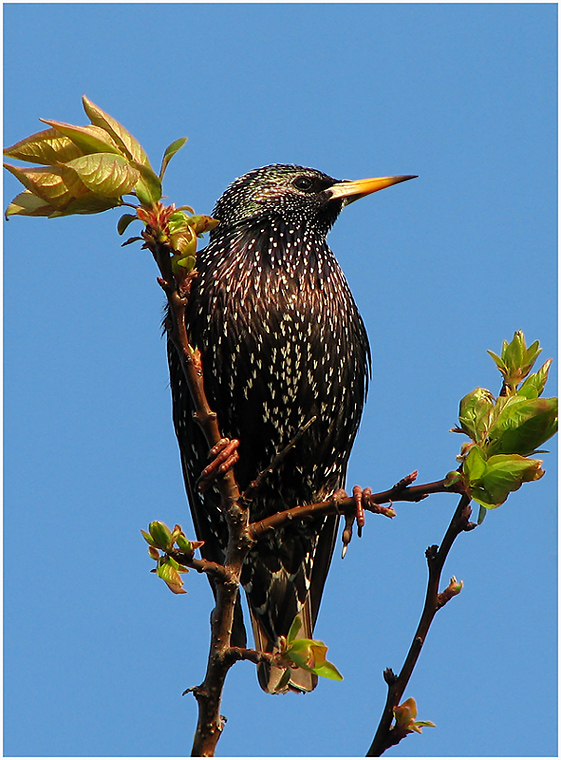 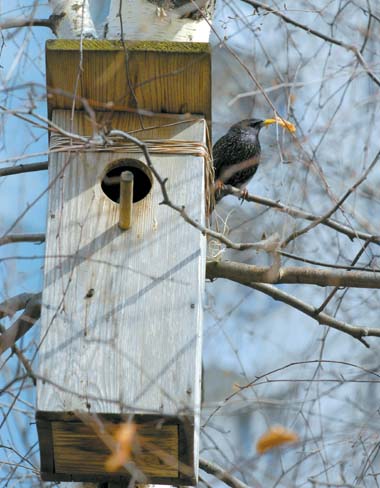 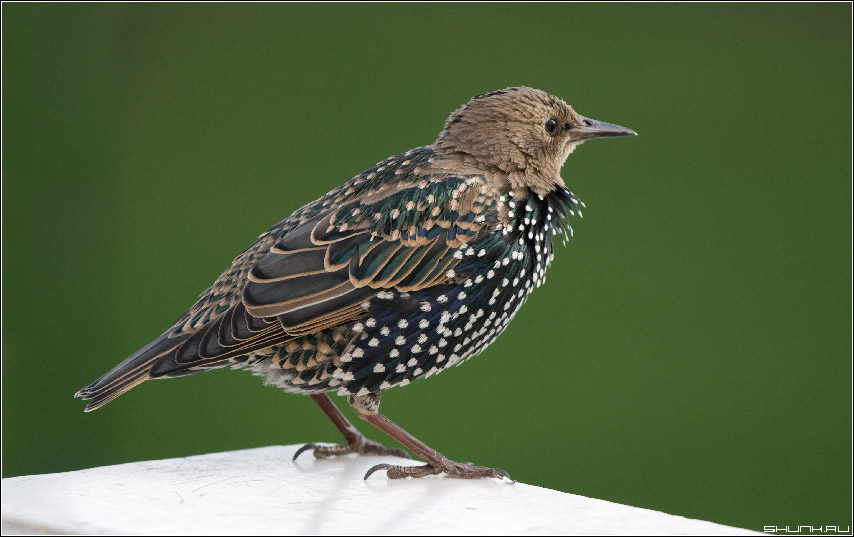 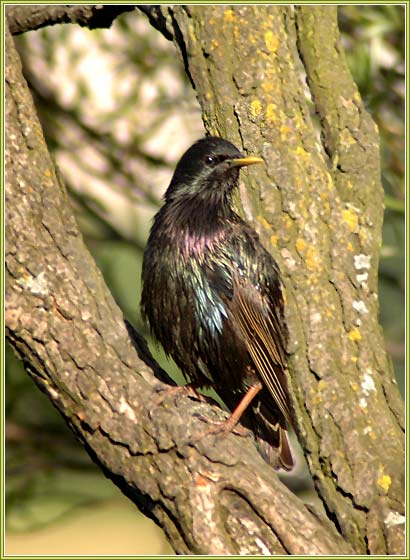 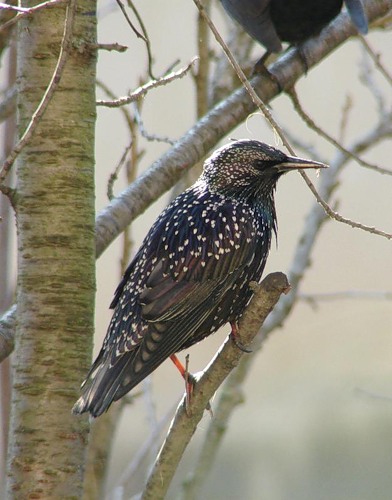 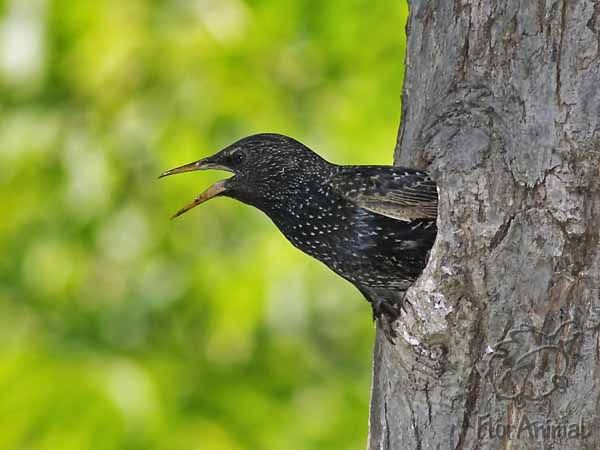 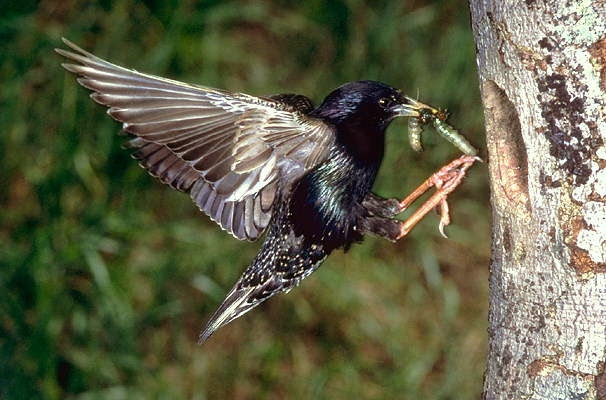 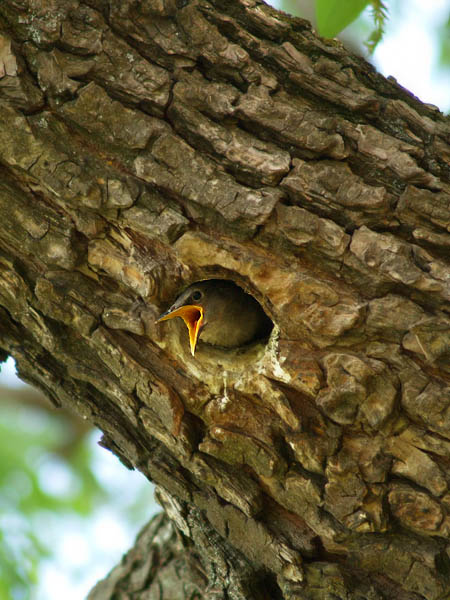 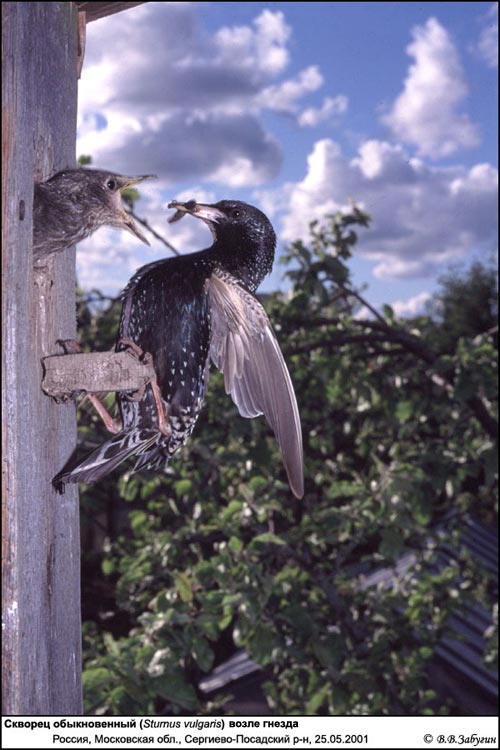 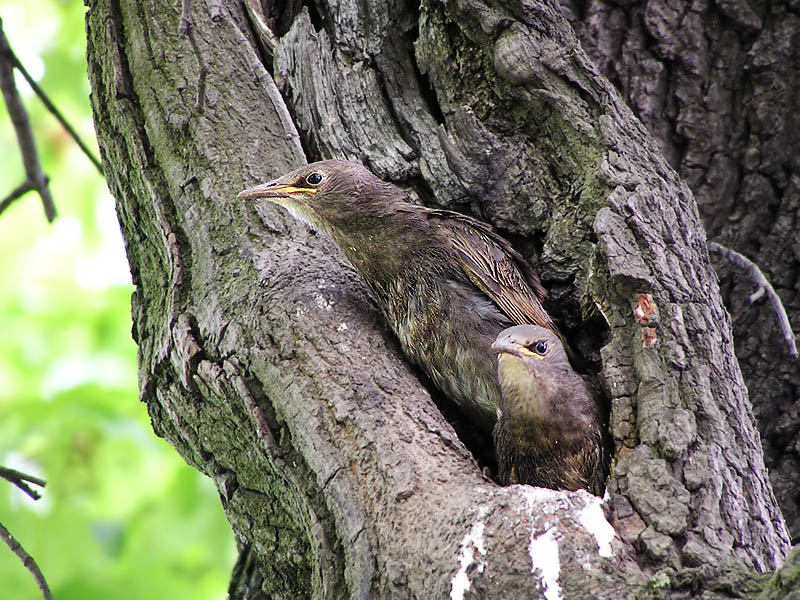 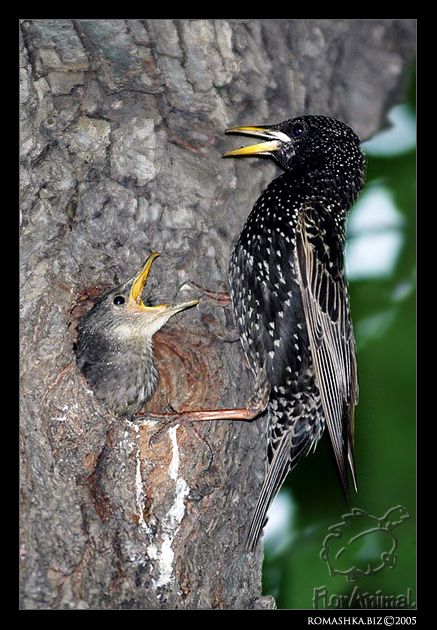 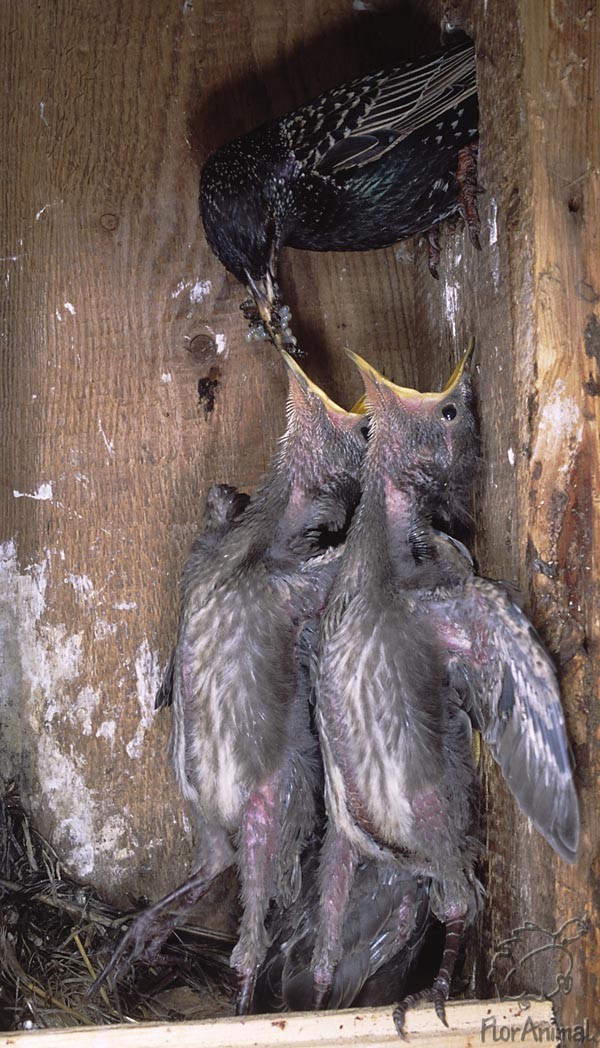 скворушка
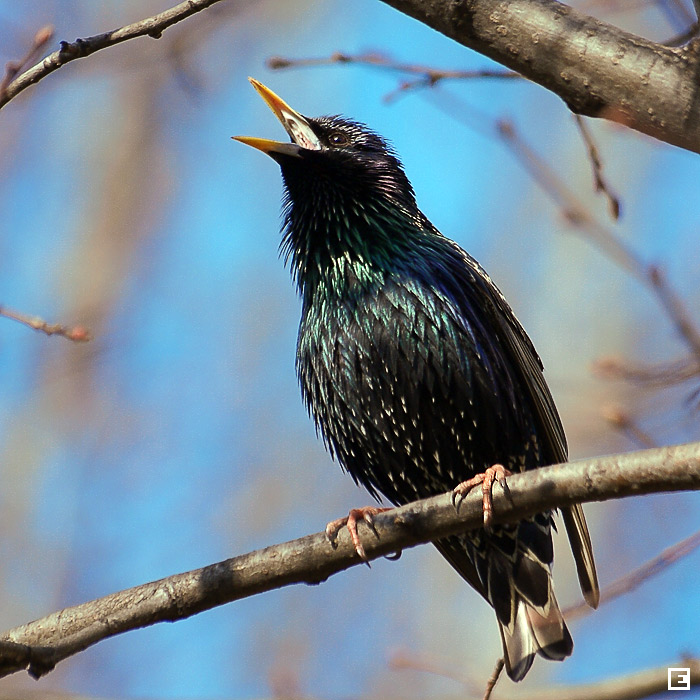 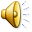 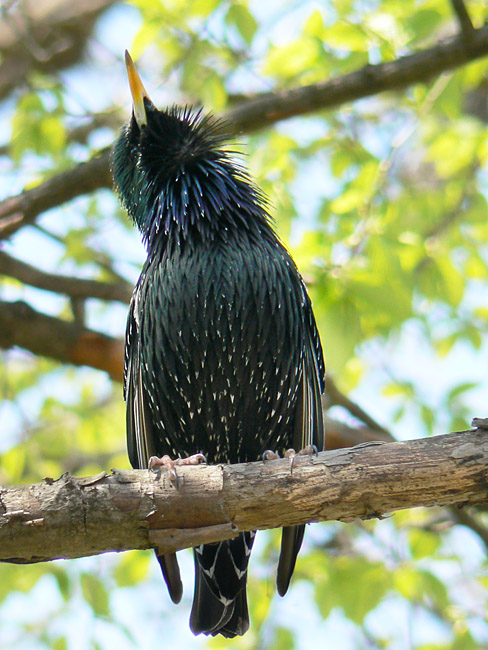 Как поёт скворец!